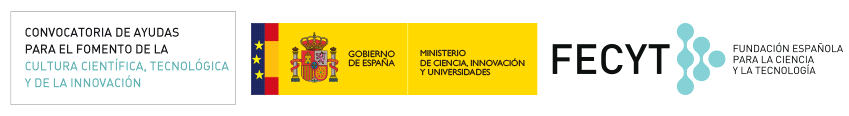 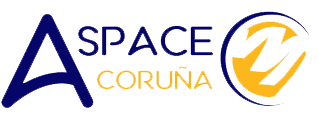 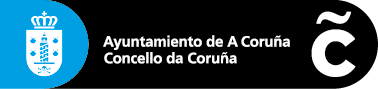 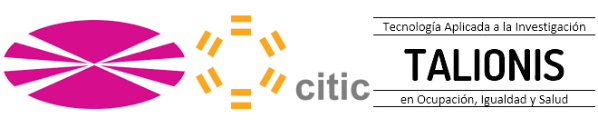 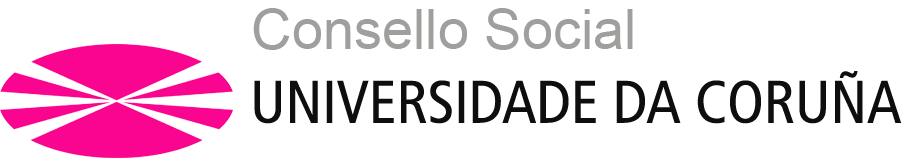 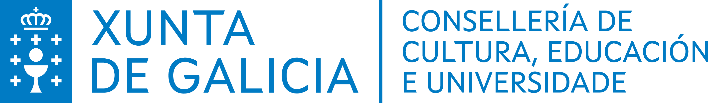 TALENTOS INCLUSIVOS
https://talentosinclusivos.citic.udc.es
Promoviendo soluciones tecnológicas con y para estudiantes de secundaria y personas con parálisis cerebral
III Edición 2022/2023
Talentos Inclusivos
Objetivo
Acercar la tecnología y la ciencia a jóvenes no universitarios para promover vocaciones STEM (Ciencia, Tecnología, Ingeniería y Matemáticas), 
- haciéndolos partícipes de proyectos tecnológicos de utilidad social y de sostenibilidad
- visibilizando a las personas con Parálisis Cerebral (PC)
3
FCT-20-16226
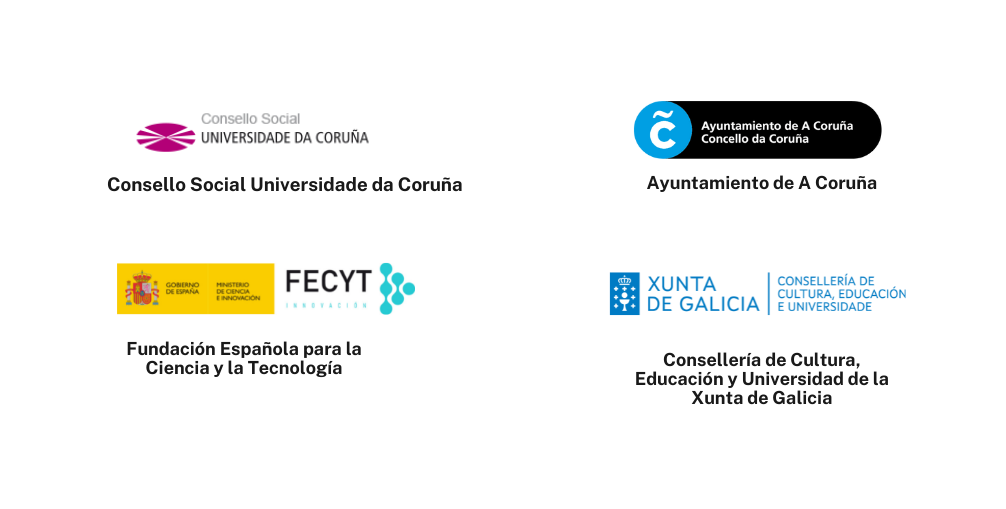 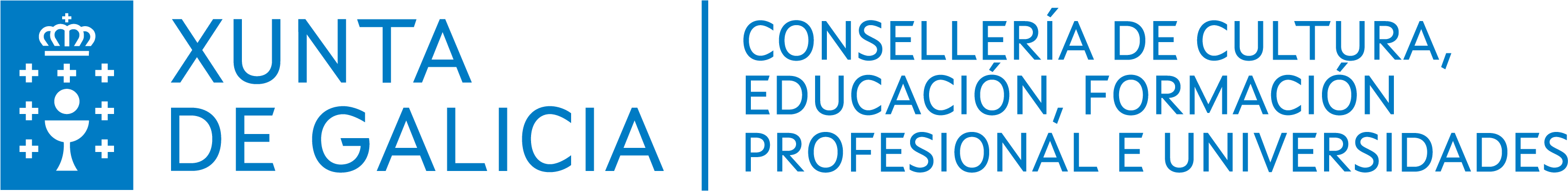 Nuestros participantes
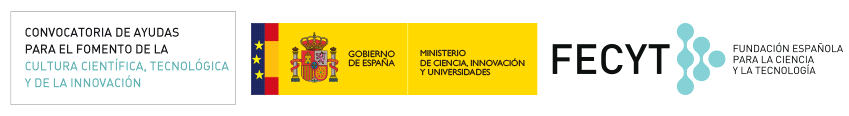 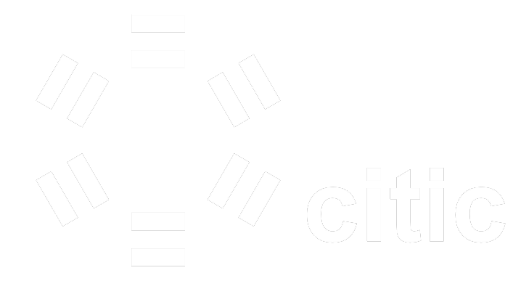 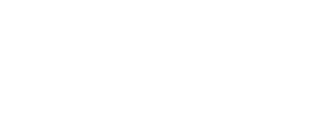 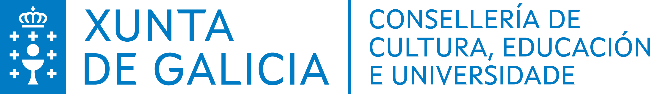 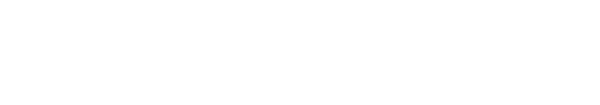 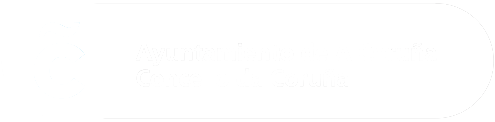 ASPACE Coruña
CITIC UDC
Centros educativos
Profesionales
Usuarios
Investigadores y profesores
Técnicos
Profesores
Alumnos
5
Nuestros participantes 2020-2021
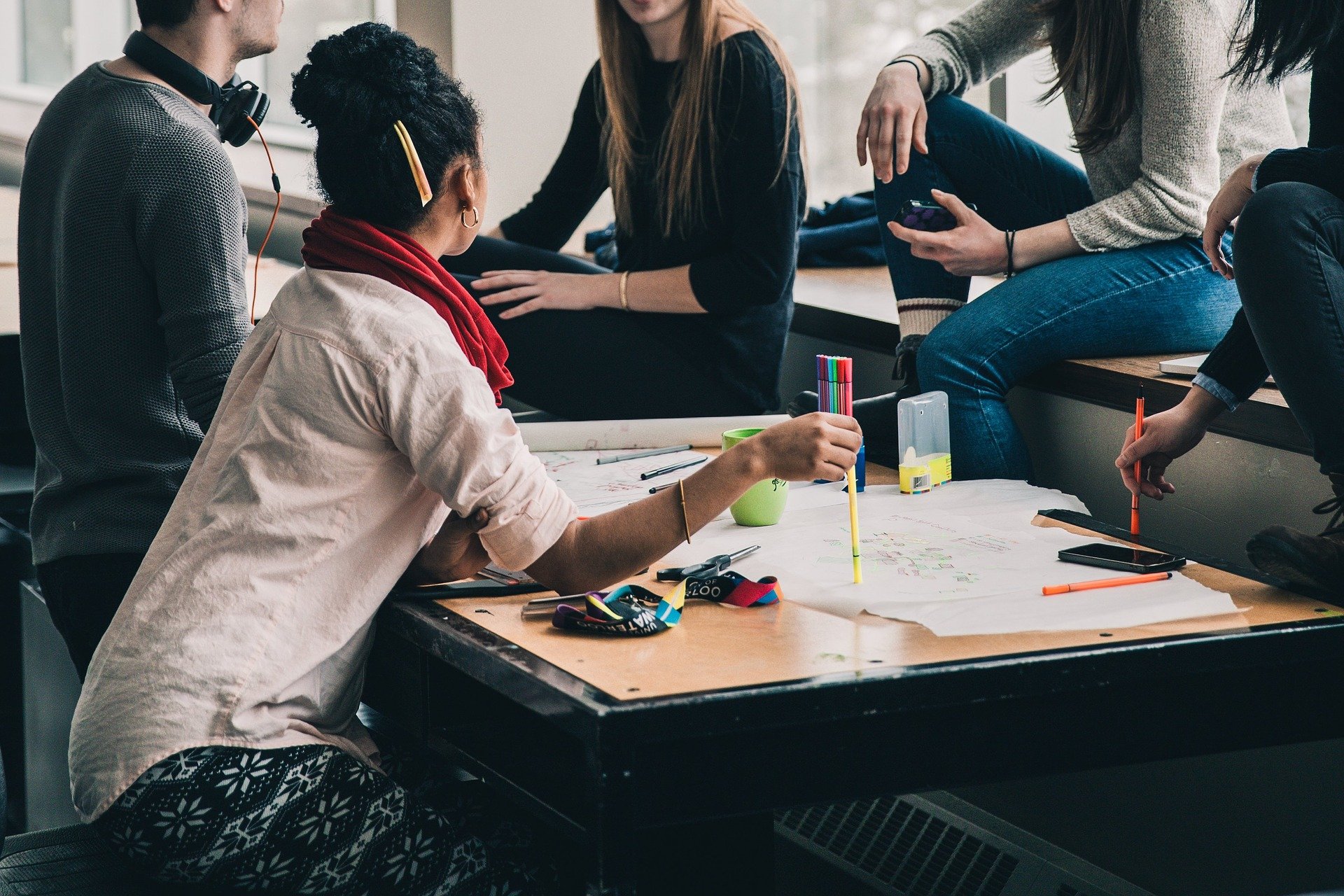 IES Miraflores (Oleiros)
Profesora Alma Figueroa / José Luis Domínguez
IES Terra de Trasancos (Narón)
Profesora Sabela Rivera Herrero
Colexio CALASANZ PP. Escolapios (Coruña)
Profesor Roberto Catoria
IES Sofía Casanova (Ferrol)
Profesora Elisa Moreira García
IES de Ortigueira
Profesora Patricia Hermida Galán
CPR Salesiano San Juan Bosco de A Coruña
Profesor Rubén Fernández Santiago
IES David Buján de Cambre
Profesor José Manuel Viñas Diéguez
IES As Mariña (Betanzos)
Profesora Carolina Fuentes
6
Nuestros participantes 2020-2021
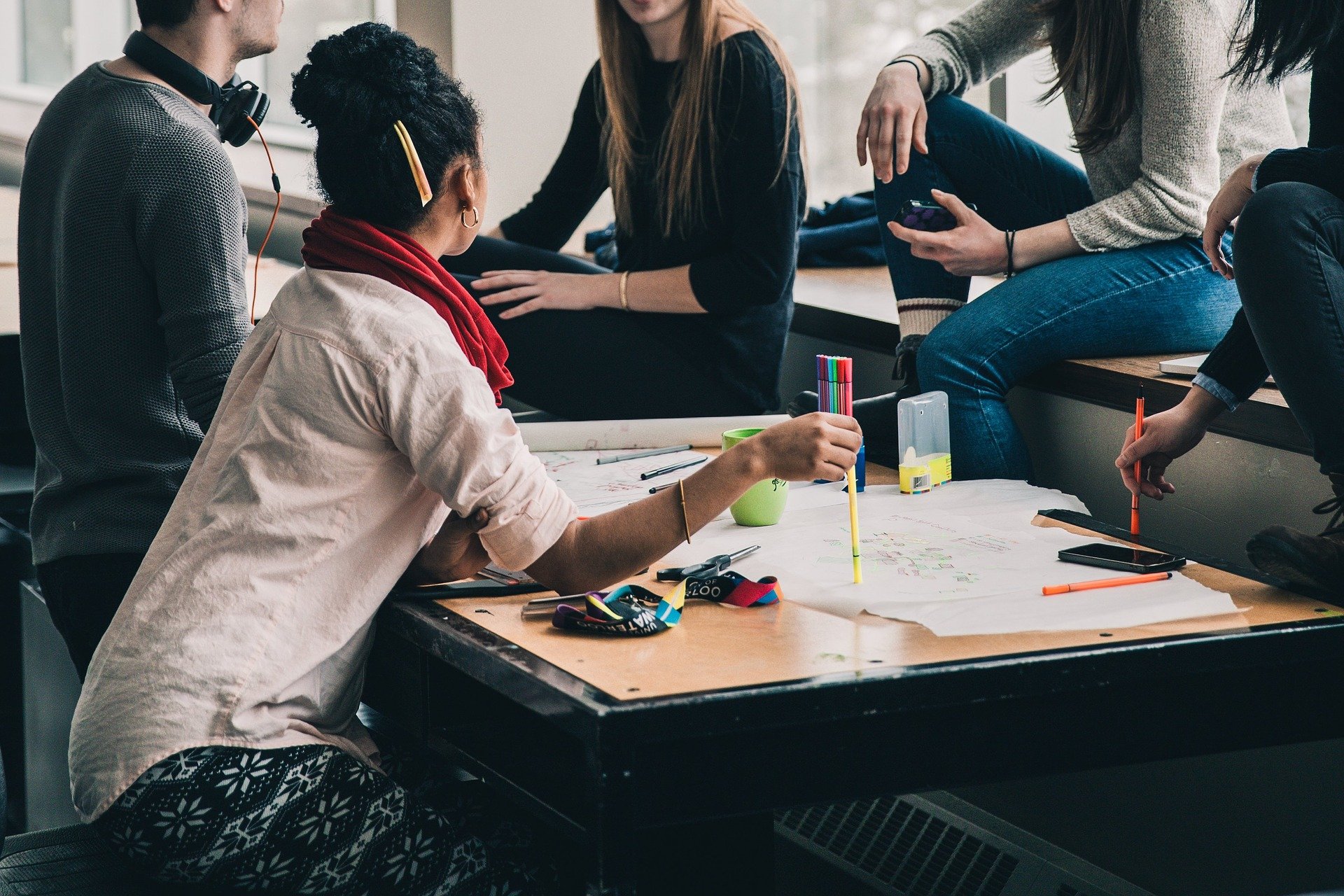 IES Miraflores (Oleiros)
Profesora Alma Figueroa / José Luis Domínguez
IES Terra de Trasancos (Narón)
Profesora Sabela Rivera Herrero
Colexio CALASANZ PP. Escolapios (Coruña)
Profesor Roberto Catoria
IES Sofía Casanova (Ferrol)
Profesora Elisa Moreira García
IES de Ortigueira
Profesora Patricia Hermida Galán
CPR Salesiano San Juan Bosco de A Coruña
Profesor Rubén Fernández Santiago
IES David Buján de Cambre
Profesor José Manuel Viñas Diéguez
IES As Mariña (Betanzos)
Profesora Carolina Fuentes
7
Nuestros participantes 2021-2022
IES Miraflores (Oleiros)
Prof Alma Figueroa / José Luis Domínguez
IES As Mariña (Betanzos)
Profesora Carolina Fuentes
IES Terra de Trasancos (Narón)
Profesora Sabela Rivera Herrero
IES David Buján de Cambre
Profesor José Manuel Viñas Diéguez
IES Agra del Orzán (Coruña)
Prof Mª José Martínez / Begoña Torreiro
Colexio CALASANZ PP. Escolapios (Coruña)
Profesor Roberto Catoria
IES Rego de Trabe (Culleredo)
Profesora Beatriz Méndez
IES Sofía Casanova (Ferrol)
Profesora Eva Leira
IES de Ortigueira
Profesora Patricia Hermida
IES Ramón Menéndez Pidal (Coruña)
Profesora Paz Freire
8
Planificación
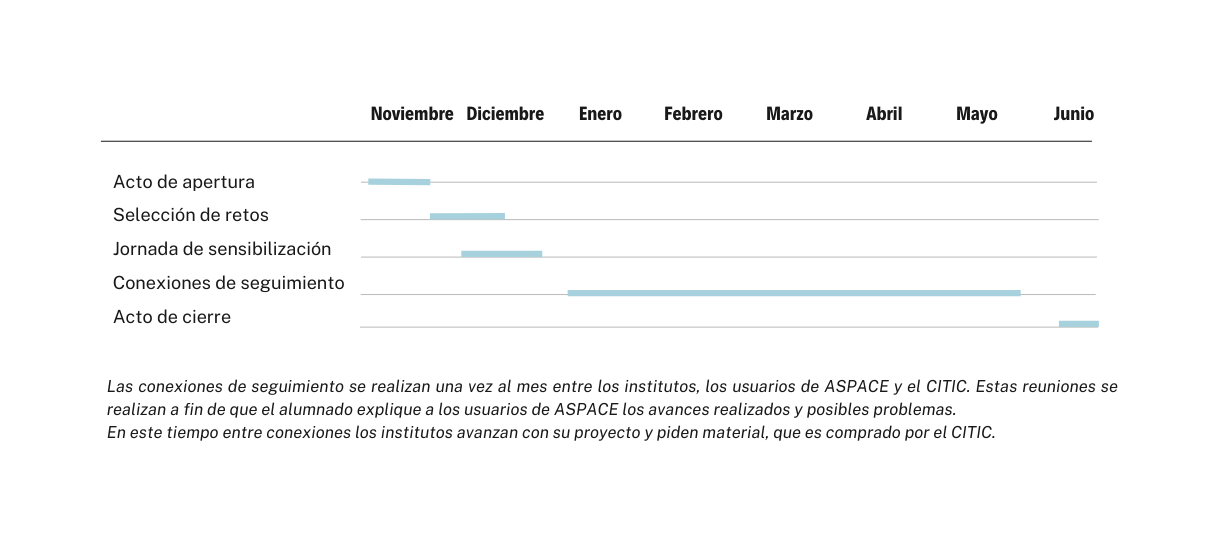 Videoconferencias
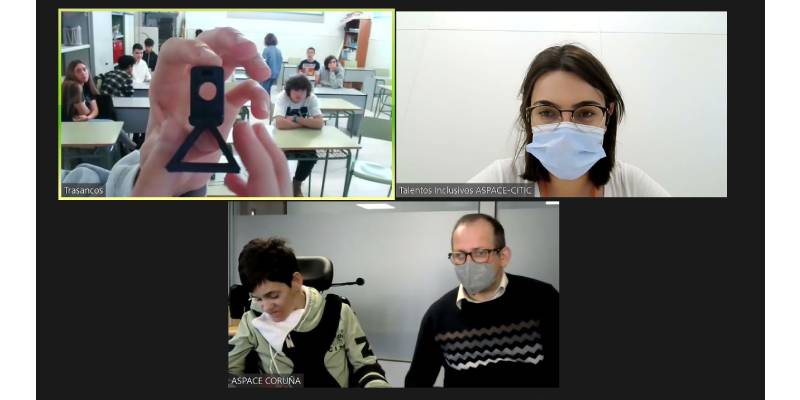 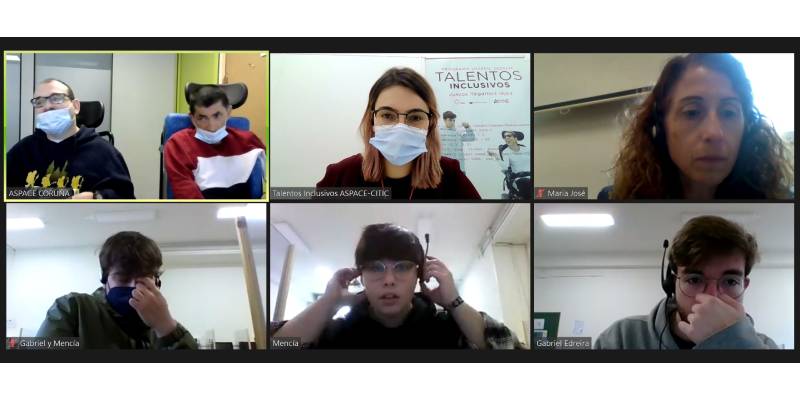 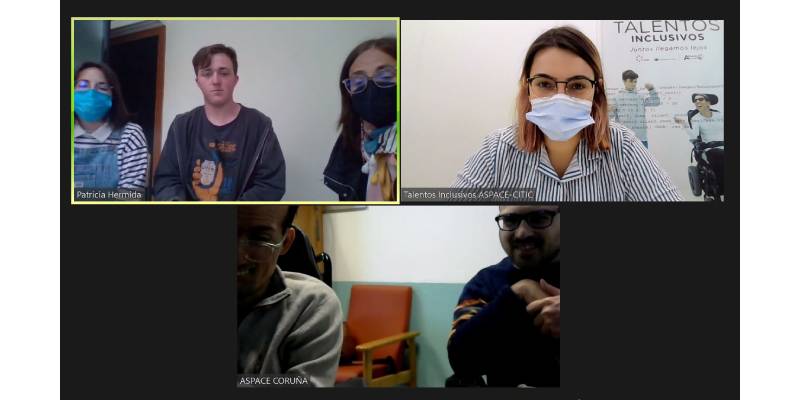 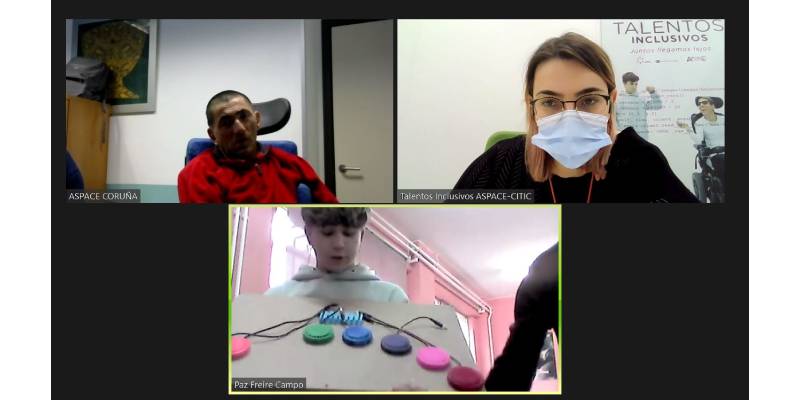 10
The Power of PowerPoint | thepopp.com
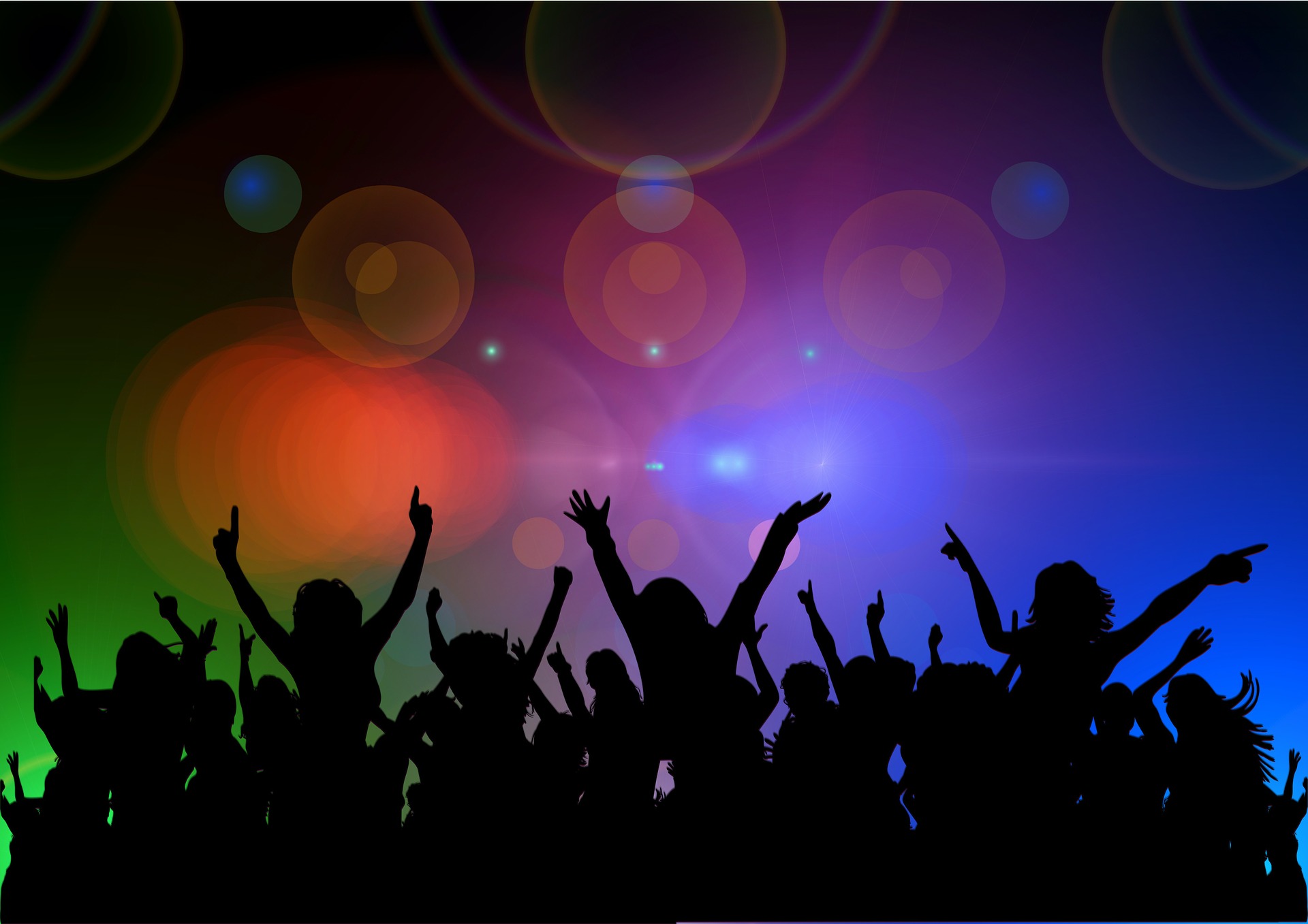 Novedades 2022/2023
11
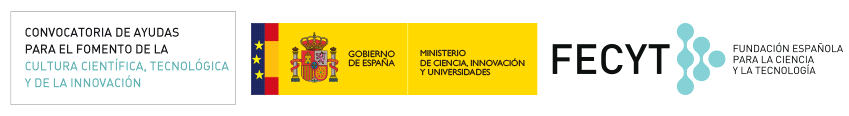 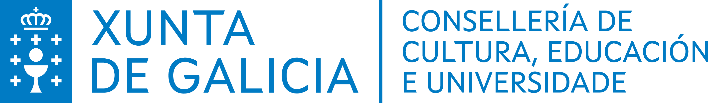 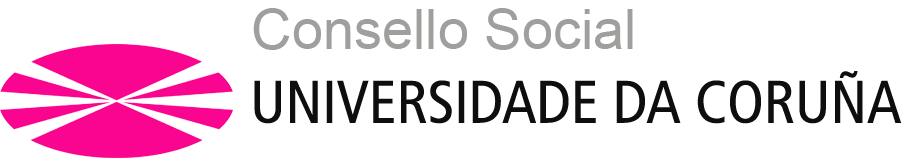 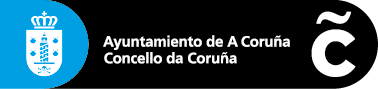 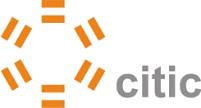 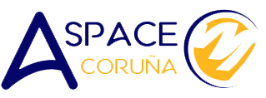 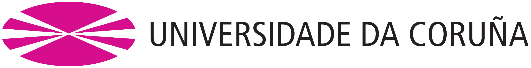 Nuestros retos
Experiencias
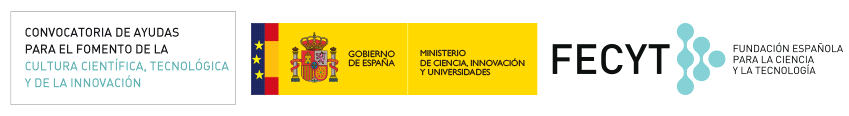 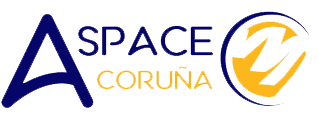 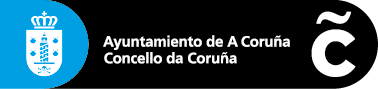 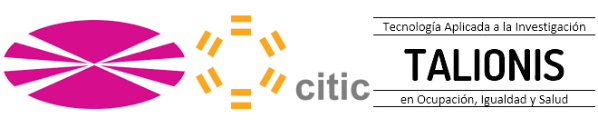 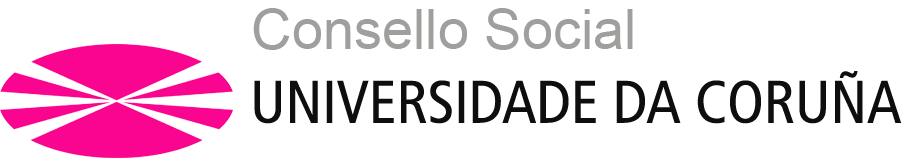 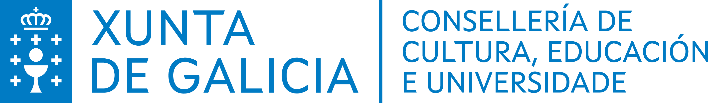 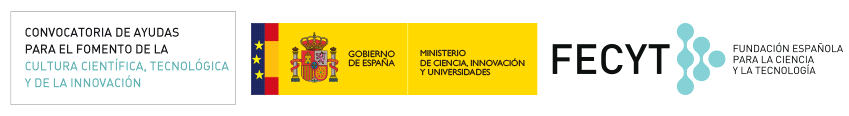 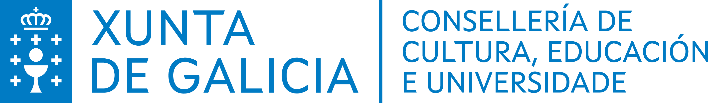 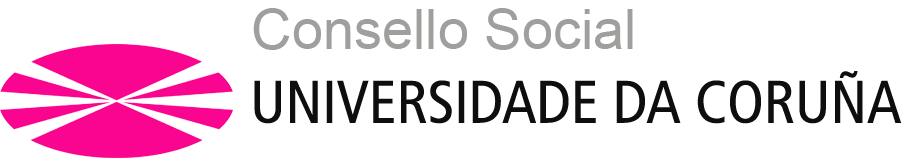 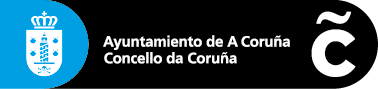 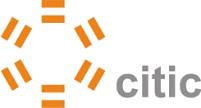 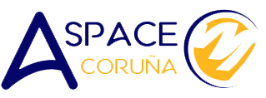 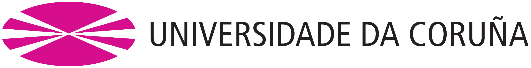 Propuestas
Nuevas propuestas
Adaptación de manillar en impresión 3D para personas con hemiparesia
Encendido/Apagado de ordenadores
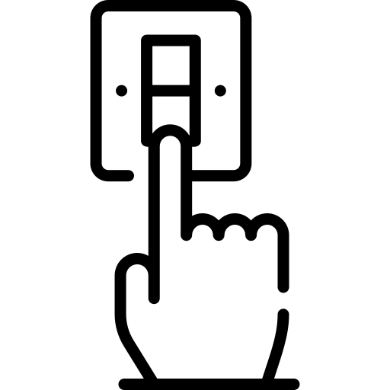 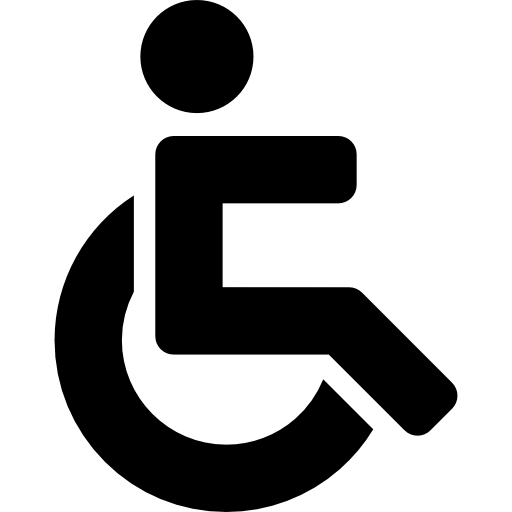 Soplador de velas adaptado
Geolocalizador de plazas de aparcamiento en el Concello de A Coruña
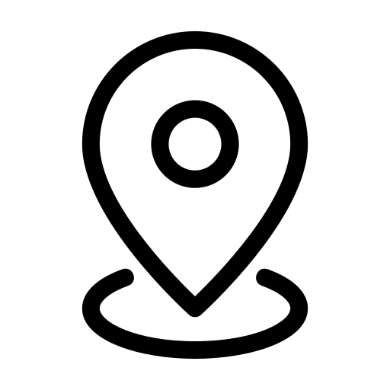 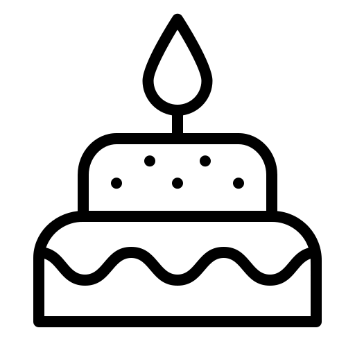 Debate y grupos de trabajo internos durante los meses de noviembre y diciembre
Iconos descargados de Flaticon.com
Experiencias
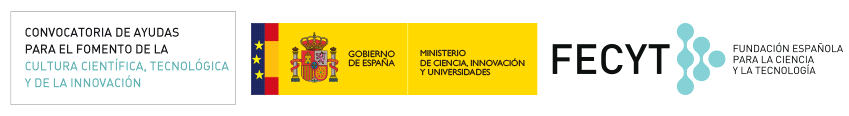 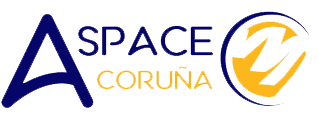 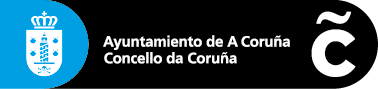 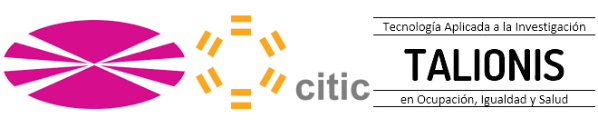 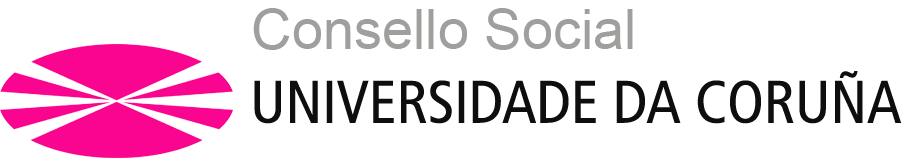 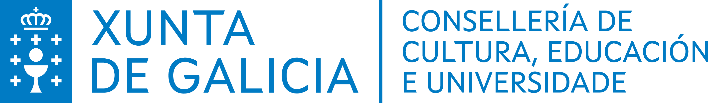 Nuestras redes
Síguenos en las REDES y PÁGINAS WEB
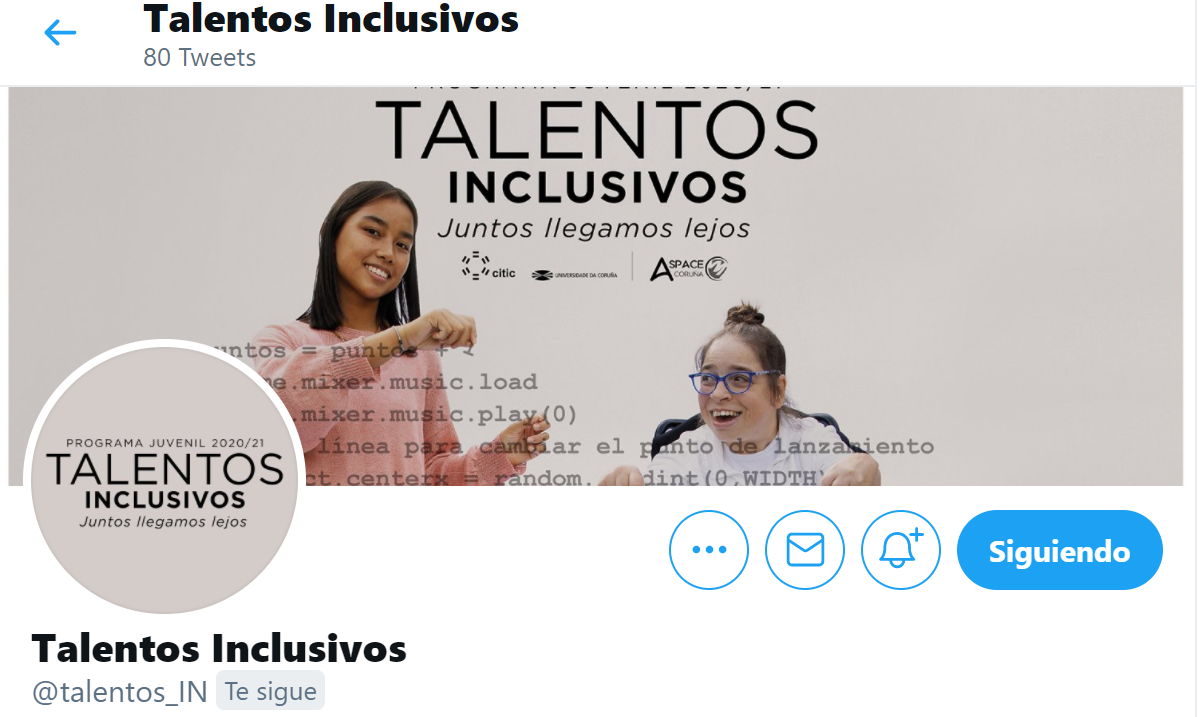 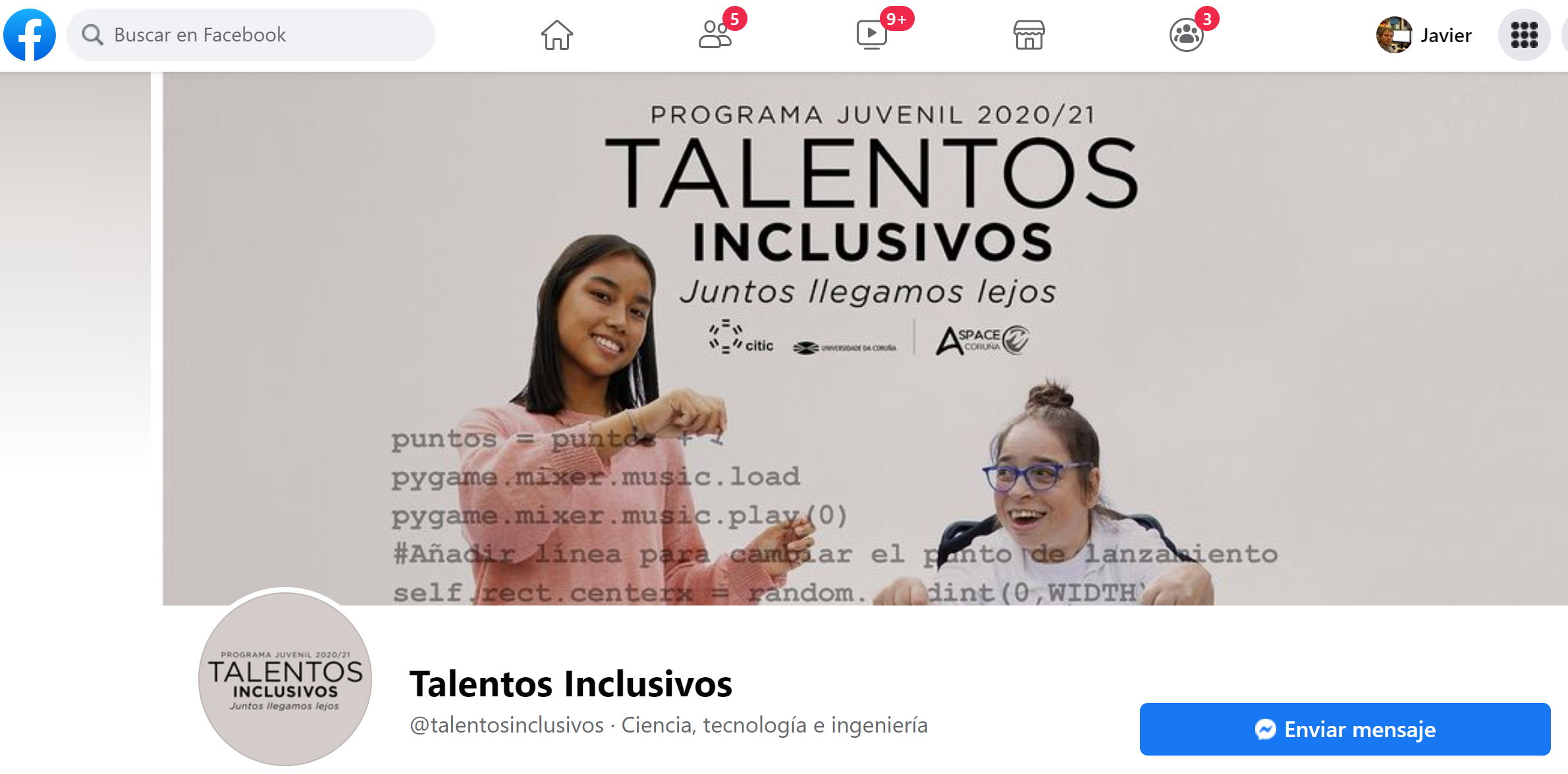 https://talentosinclusivos.citic.udc.es/ 
https://www.facebook.com/talentosinclusivos/
https://twitter.com/talentos_in
https://www.instagram.com/talentos.inclusivos/
17